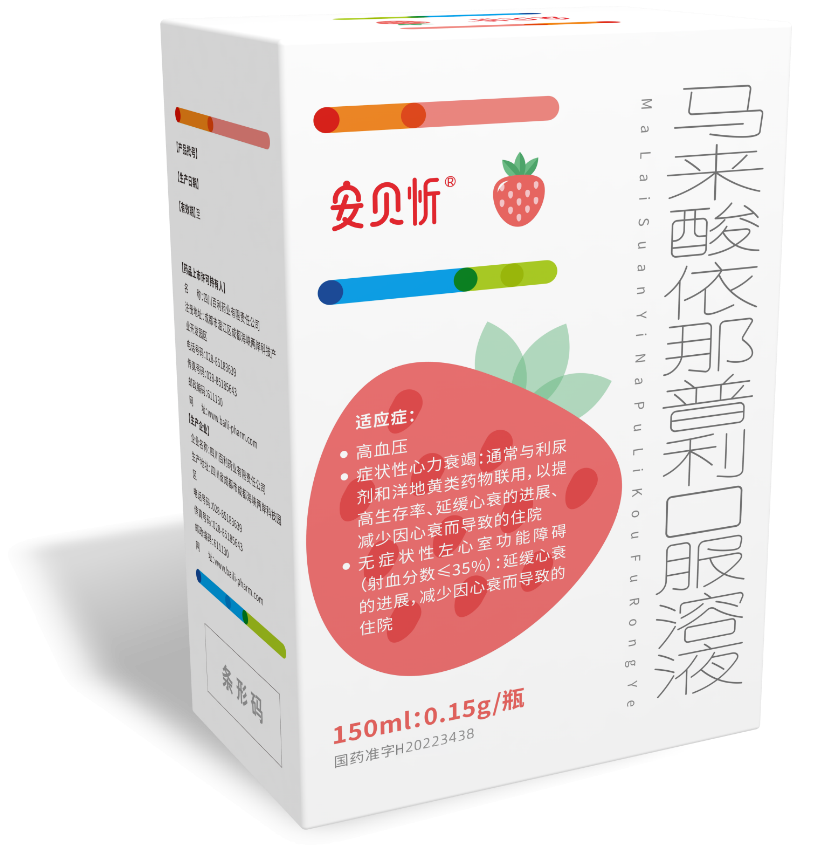 化学名：马来酸依那普利口服溶液

商品名：安贝忻

企业名称：四川百利药业有限责任公司
目录
01
02
03
04
05
创新性
公平性
安全性
有效性
基本信息
1：基本信息
【通用名称】：马来酸依那普利口服溶液
【注册规格】：150ml:0.15g
【中国大陆首次上市时间】：2022年6月28日
【目前大陆地区同通用名药品的上市情况】：2家（四川百利药业有限责任公司/成都苑东生物制药股份有限公司）
【全球首个上市国家/地区及上市时间】：美国， 2016年9月
【是否为OTC药品】：否
【参照药品】：卡托普利片  25mg*100片
半衰期3h，一天3-4次给药；儿童依从性差，无法满足长期治疗需求，增加家长和医护人员给药困难
无儿童专用剂型；需复杂拆分给药，无法根据儿童治疗需求精准给药，不能满足疾病治疗需求
【弥补未满足的治疗需求】
目前ACEI片剂不适宜婴幼儿使用，且不能保证婴幼儿安全合理用药。马来酸依那普利口服溶液可满足儿科患者和吞服片剂困难患者的用药和定量需求。可以根据儿童用药量需求，精确选择剂量，且无需配制，方便使用
半衰期12-14h，一天1次给药；草莓口味，儿童依从性高，确保长期治疗的疗效和安全性，减少医护人员和家长给药负担
1：基本信息
适应症：
高血压 
症状性心力衰竭：通常与利尿剂和洋地黄类药物联用，以提高生存率、延缓心衰的进展、减少因心衰而导致的住院
无症状性左心室功能障碍（射血分数≤35%）：延缓心衰的进展，减少因心衰而导致的住院
疾病基本情况：1.6万人/年（儿童高血压0.4万人/年，儿童心力衰竭1.2万人/年）
儿童高血压【1】 ：2012~2015年，中国儿童青少年心血管健康调查（CCACH）项目在全国 6 个城市对 44396 名 6~17 岁儿童进行筛查，高血压患病率接近 3.7% ，但实际门诊就诊需药物治疗不足1‰，全年约0.4万人
儿童心力衰竭【2】 ：近20年来报道的儿童及青少年心衰进行了系统回顾，儿童心衰的发病率为0.9/100000~7.4/100000，全年约1.2万人
用法用量：
1、高血压
成人初始剂量为每日5mg，每日一次服用。可根据需要逐渐增加到最大剂量每日40mg以实现降压目标。如果出现给药时间间隔末端降压效果减弱则可将每日剂量分成每天两次服用。
与利尿剂一起使用：如果需要达到更大的降压效果，本品可以和低剂量的利尿剂联用，建议使用利尿剂的患者初始剂量每日2.5mg。
肾功能受损患者剂量调整：见下表，剂量可以根据需要逐渐增加到最大每日40mg。
*：透析当天需在血液透析后服药；用理想体重计算
1.中国心血管健康与疾病报告2021概要[J].中国循环杂志,2022,37(06):553-578
2.儿童心力衰竭的诊断与治疗进展[J].中华实用儿科临床杂志,2020(01):14-15-16-17-18
3.《马来酸依那普利口服溶液说明书》
1：基本信息
2、心力衰竭
成人初始剂量建议为2.5mg，一天两次。在患者可耐受情况下逐渐增加剂量。常用维持剂量为每日总剂量20mg。最大剂量不超过20mg，一天两次。常与利尿剂和洋地黄联用。
低钠血症（血清钠小于130mEq/L）患者或血肌酐大于1.6mg/dL患者，建议初始剂量为2.5mg，一天一次。
利尿剂剂量应调整以使低血容量和低血压效应最小化。本品若在首剂后出现低血压反应，在有效控制后，不妨碍随后的剂量调整。

3、无症状性左心室功能障碍
成人初始剂量建议为2.5mg，每日两次，在患者可耐受情况下可调整剂量至最大10mg，每日两次。利尿剂剂量可能需要调整。
儿童用法用量：
在一项包括110名6-16岁的儿童高血压病人的临床试验中，体重＜50 kg的病人每天服用依那普利0.625、2.5或20 mg，体重≥50 kg的病人每天服用依那普利1.25、5或40 mg。每天服用一次，依那普利降低血压谷值的作用具有剂量依赖性。这种剂量依赖性降压疗效在所有亚组（年龄、Tanner stage、性别、种族）都是一致的。但是，使用0.625 mg和1.25 mg的最低剂量研究与每天平均剂量0.02 mg/kg相对应，没有出现一致的降压疗效。最大剂量研究是每天0.58 mg/kg（高达40 mg）。在这项研究中，一般依那普利能很好的耐受。在儿童病人中出现的不良反应与在成人病人中观察到的类似。
在新生儿和肾小球滤过率＜30 mL/min/1.73 m2的儿童病人中，因为没有可提供的资料，不推荐应用马来酸依那普利。
《马来酸依那普利口服溶液说明书》
2：安全性（成人）
【不良反应】
血管神经性水肿；低血压；肝功能衰竭；肾损害；
【临床试验数据】
依那普利已在超过10000名患者中进行了安全性评估，包括超过1000名用药时间1年或1年以上的患者。
在临床试验中，因不良反应而中止治疗的高血压患者为3.3%，心力衰竭患者为5.7%。
【高血压】
在依那普利临床对照试验中，高血压患者发生率在1%以上的不良反应（依那普利发生率高于安慰剂至少0.2%）如下表所示。使用依那普利治疗患者中，用药时间最长的为3年；在安慰剂治疗患者中，用药时间最长为12周。







【心力衰竭】
心力衰竭患者临床试验中观察到的不良反应与高血压患者临床试验中不良反应相似。在心力衰竭患者中，低血压反应发生率增加到6.7%（vs安慰剂0.6%），眩晕发生率为7.9%（vs 安慰剂0.6%）
【临床研究或上市后发现的其它不良反应】
发生在药物上市后的其它严重的临床不良反应、以及在高血压或心力衰竭患者临床试验中发生率在0.5-1.0%之间。
心血管系统：心脏停搏；可能继发于高风险患者过度低血压的心肌梗死或脑血管意外；肺栓塞和梗死；肺水肿；节律紊乱，包括房性心动过速和心动过缓；心房颤动；心悸；雷诺氏现象。
特殊感觉：视力模糊、味觉改变、嗅觉缺失症、耳鸣、结膜炎、干眼症、流泪。
《马来酸依那普利口服溶液说明书》
2：安全性（儿童）
依那普利口服溶液- 2个月至16岁高血压患者和健康成人的药动学历史数据一致
国外研究：在针对40名2个月至16岁男性和女性儿童高血压患者多次给药药动学研究中，患儿每日口服马来酸依那普利0.07-0.14mg/kg。在稳态阶段，依那普利拉平均累积有效半衰期为14小时，24小时内依那普利和依那普利拉平均总尿药回收率为68%。依那普利向依那普利拉的转换率为63%-76%。
目录内产品-卡托普利片（原研说明书提示对儿童患者的安全性和有效性尚未确定）【2】
卡托普利片
依那普利口服溶液
拆分后剂量不精准，易污染；对于体重较轻患儿需研磨后溶于水给药，但药物无法完全溶于水，造成单位溶液内药物含量不均。导致服药剂量不精准，影响药物疗效和安全性。
配有专用滴管剂量可精准至0.1ml:0.1mg，无需配置，避免药物污染；单位溶液中药物含量均匀。降低因服药剂量不精准造成的风险。
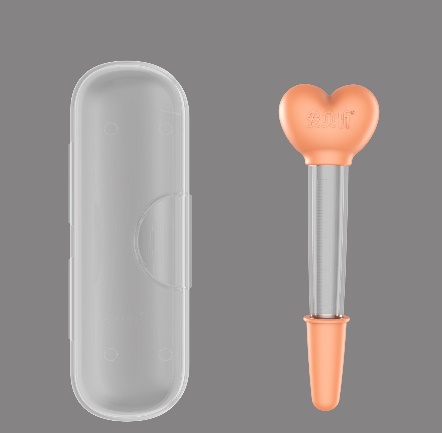 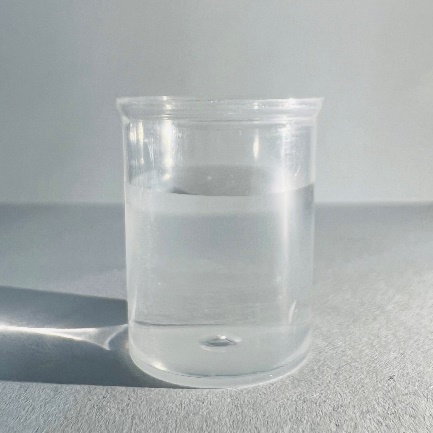 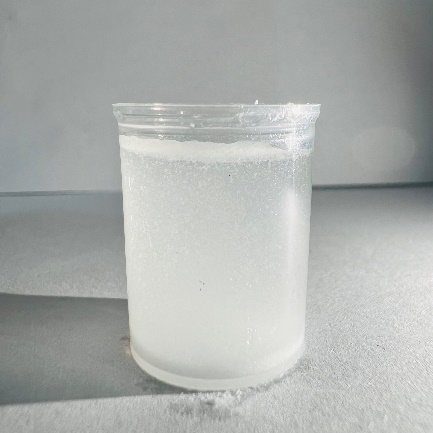 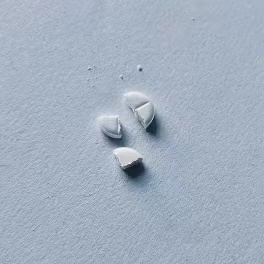 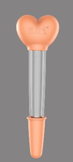 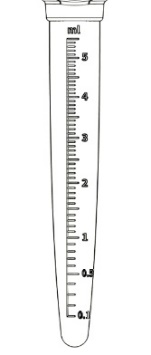 1.《马来酸依那普利口服溶液说明书》2.《CAPOTEN® (Captopril Tablets, USP)》
3：有效性
依那普利2周内显著降低受试患儿血压
依那普利改善患者心力衰竭及降低全因死亡率
SOLVD研究：目标剂量依那普利与安慰剂相比，死亡率降低5%；住院率降低6%；心力衰竭住院或全因死亡率合并终点的绝对风险降低9%
初始剂量（平均值=0.08mg/kg），每天服用一次
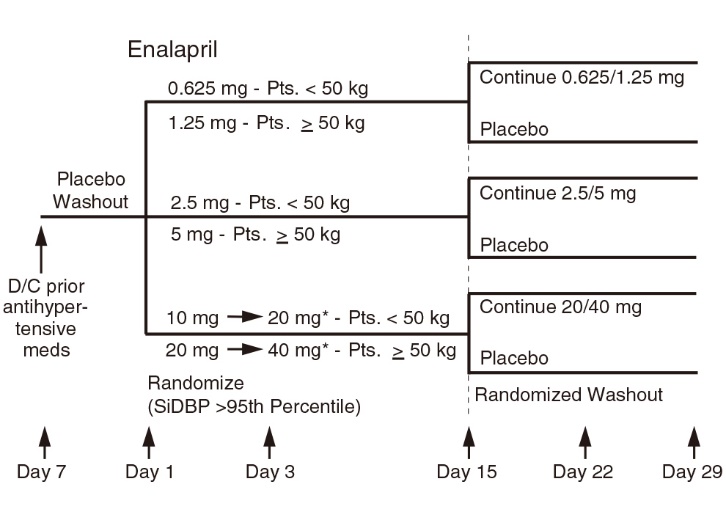 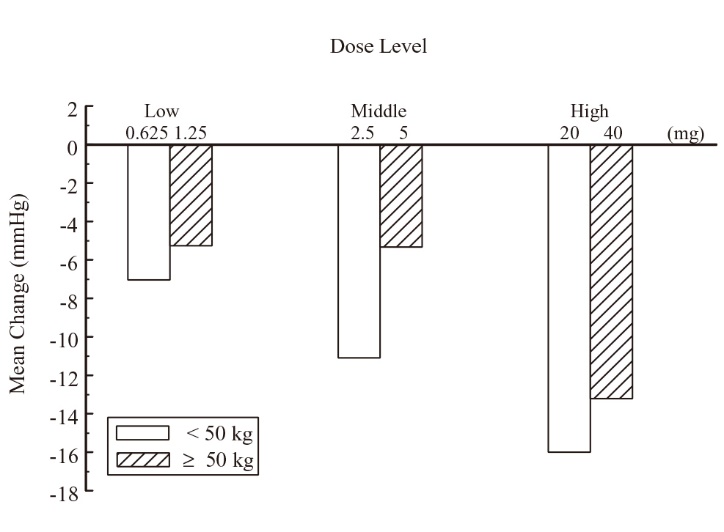 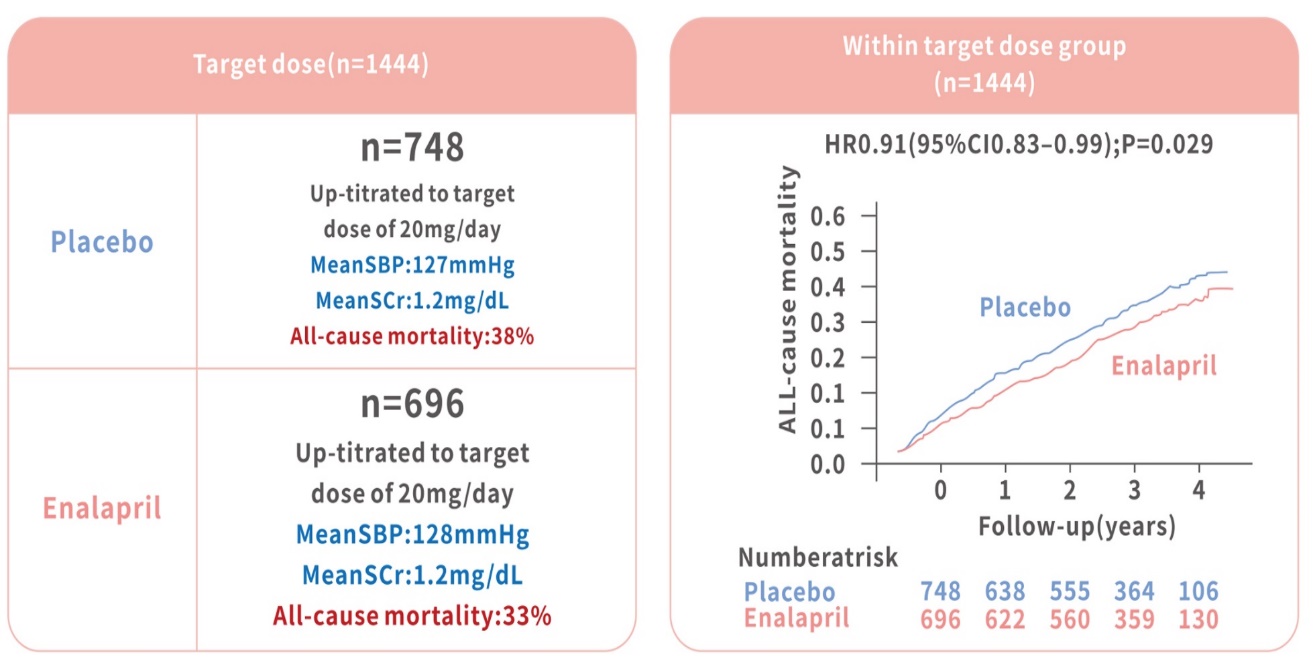 在一项涉及110名6-16岁的儿童高血压患者的临床研究中，体重<50 kg患者每日服用，依那普利0.625、2.5或20mg，体重≥50kg患者每日服用依那普利1.25、5或40 mg。依那普利每日给药一次，以剂量依赖的方式降低血压谷值。依那普利的这种剂量依赖降压作用在所有亚组（年龄、Tanner分期、性别、种族）中是一致的。在这项研究中，依那普利普遍耐受性好
SOLVD研究：2569名HFrEF（射血分数）患者，LVEF≤35%被随机分为两组低于目标（5-10mg/天）剂量安慰剂（n=1284）或依那普利（n=1285）。在随机化一个月后，对2458名患者尝试对两种研究药物进行盲向上滴定至目标剂量（20mg/天）；在1444名达到剂量递增滴定的患者（安慰剂，n=748；依那普利=696；两组的平均剂量20mg/天）进行研究
Journal of Clinical Pharmacology, 2002;42:870-880
European Journal of Heart Failure (2018) 20, 359–369
3：有效性
儿童高血压及心力衰竭：国内外权威指南均推荐ACEI药物作为首选用药
3：有效性
我们选择美国原研依那普利口服溶液（EPANED- enalapril maleate solution）作为参比制剂
研究显示依那普利口服溶液与依那普利片剂具有生物等效性，可以替代片剂治疗【1】
按照化学药品3类进行注册和申报，与参比制剂的质量和疗效一致，视同通过一致性评价
对比目录内药品：卡托普利片
ACEI类药物总体疗效和安全性相当
依那普利被FDA批准用于1个月以上儿童高血压，且是唯一被批准用于6岁以下儿童高血压的ACEI药物
在美国食品和药物管理局标签进行过儿科临床试验中研究的ACEI药物【2】
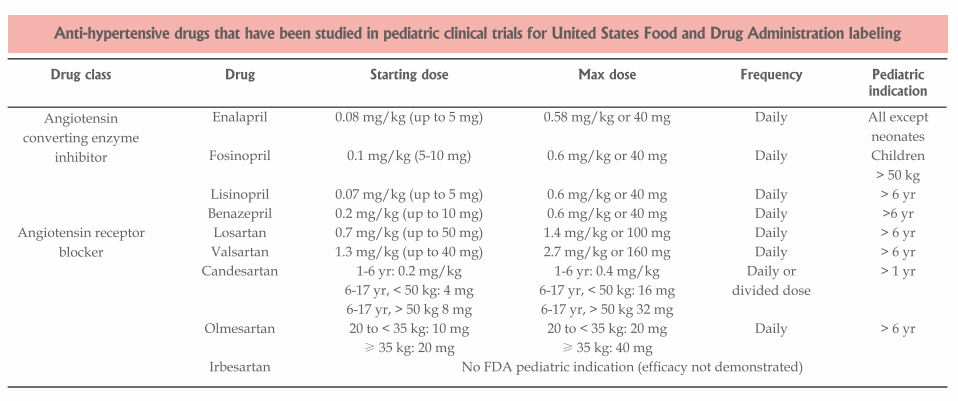 除新生儿外的所有儿童（＞1个月儿童）
Bioequivalence of Enalapril Oral Solution for Treatment of Pediatric Hypertension and Enalapril Tablets
World J Cardiol, 2014, 6: 234-44.
中国首个获批的ACEI口服溶液，儿童专用剂型，满足各年龄段儿童治疗需求
4：创新性
注册分类：化学药品3类
溶液剂型：
给药剂量精准（0.1ml:0.1mg），解决了现有片剂在儿童治疗中拆分困难，剂量不准，调整不便的临床治疗难题，提升用药有效性
传统片剂因多次拆分，剂量偏差大导致低血压等不良反应发生率升高，口服溶液剂量精准可大幅提升用药安全性
片剂拆分过程中会造成药品污染，口服溶液无需配置确保用药安全
草莓口味：
85%的患儿因口味不佳抗拒服药【1】 ，草莓口味可提升服药依从性，进一步确保长期治疗的疗效，同时减少家长和医护人员的负担
国家重大新药创制专项品种（十三五期间）
国家《第三批鼓励研发申报儿童药品清单》
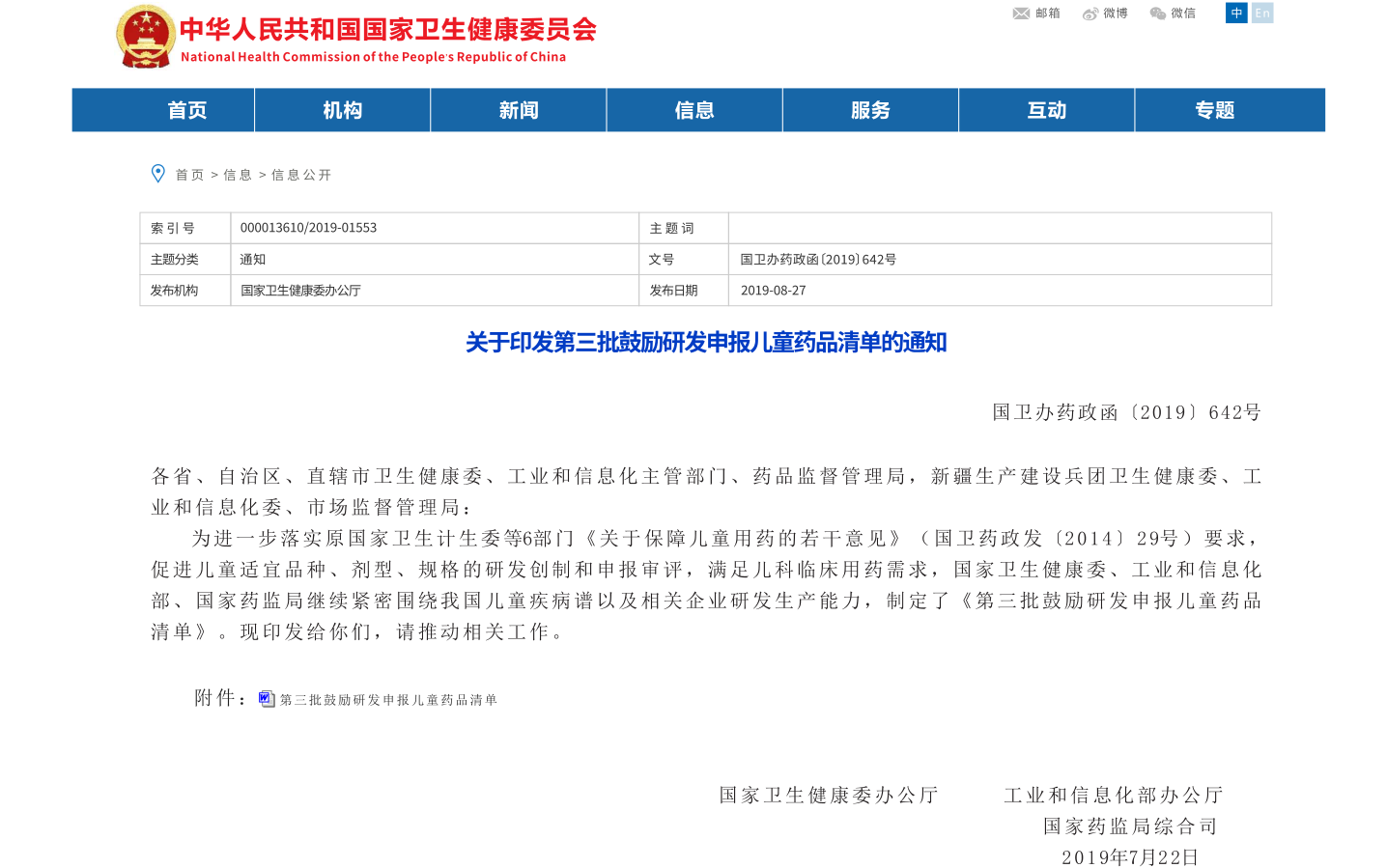 国卫办药政函〔2019〕642号
各省、自治区、直辖市卫生健康委、工业和信息化主管部门、药品监督管理局，新疆生产建设兵团卫生健康委、工业和信息化委、市场监督管理局：　　为进一步落实原国家卫生计生委等6部门《关于保障儿童用药的若干意见》（国卫药政发〔2014〕29号）要求，促进儿童适宜品种、剂型、规格的研发创制和申报审评，满足儿科临床用药需求，国家卫生健康委、工业和信息化部、国家药监局继续紧密围绕我国儿童疾病谱以及相关企业研发生产能力，制定了《第三批鼓励研发申报儿童药品清单》。现印发给你们，请推动相关工作。
国家卫生健康委办公厅
工业和信息化部办公厅
国家药监局综合司
2019年7月22日
1.Children’s perceptions about medicines: individual differences and taste.Julie A. Mennella et al.BMC Pediatr. 2015; 15: 130.
5：公平性